1804. CAR =CARSTVO
   1805. bitka kod TRAFALGARA – kontinentalna blokada
             prema Engleskoj
    ratovi s europskim vladarima 
    

			


	

   1812. pohod na RUSIJU – poraz, zima
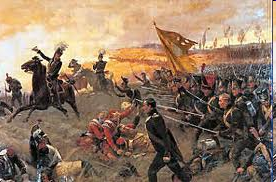 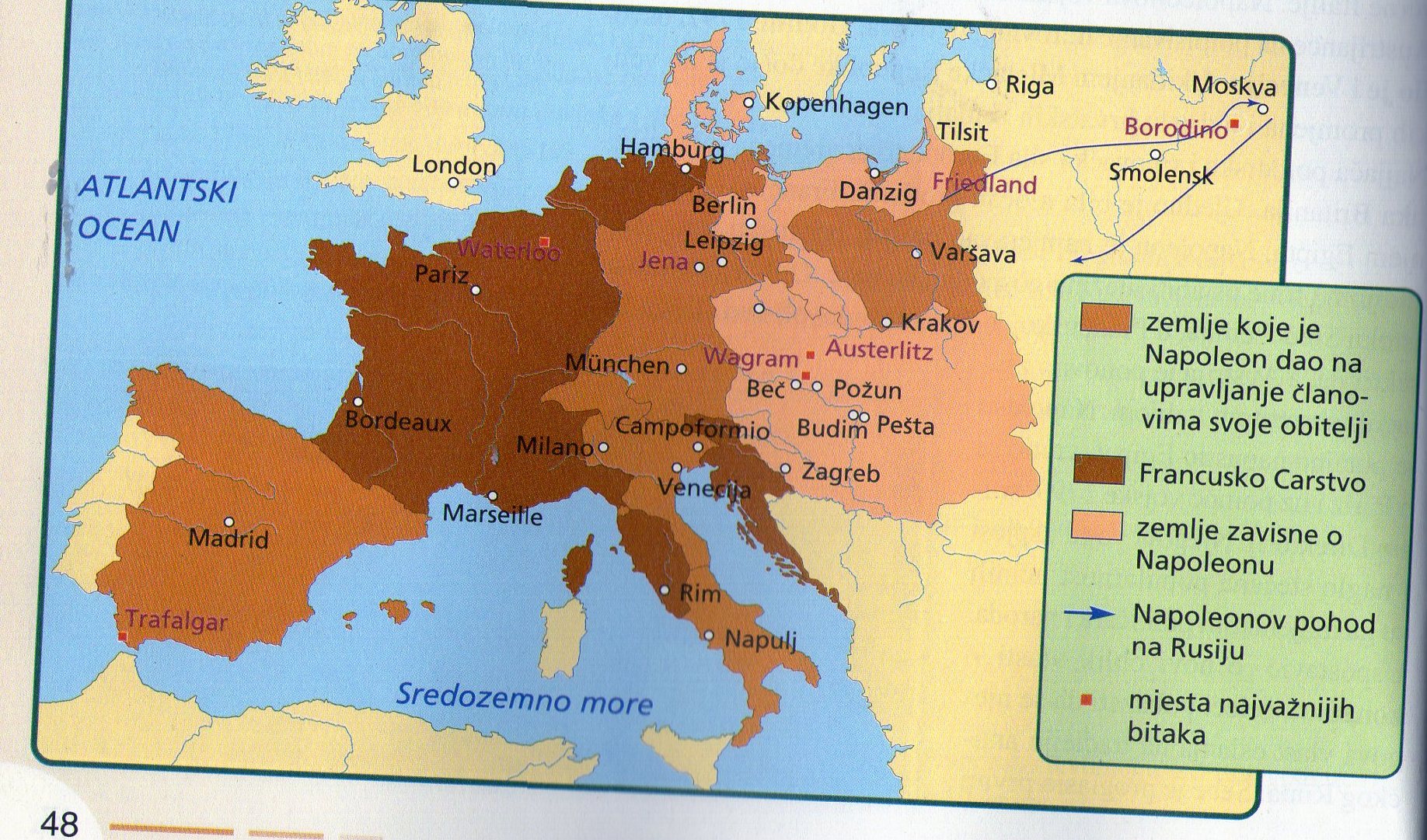 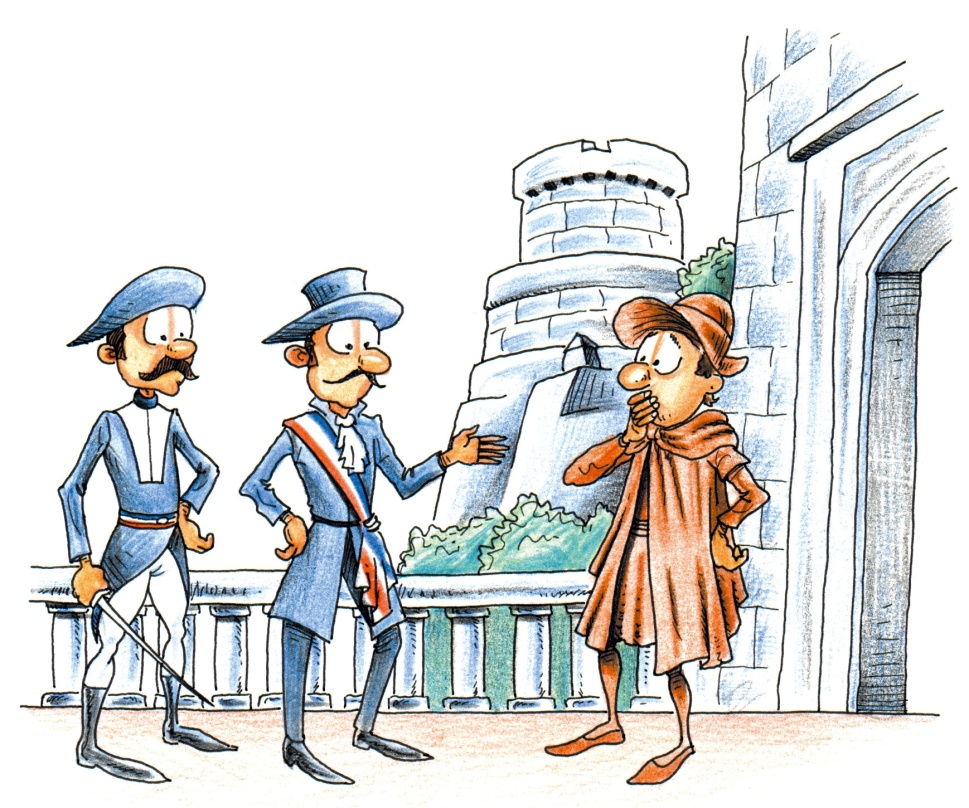 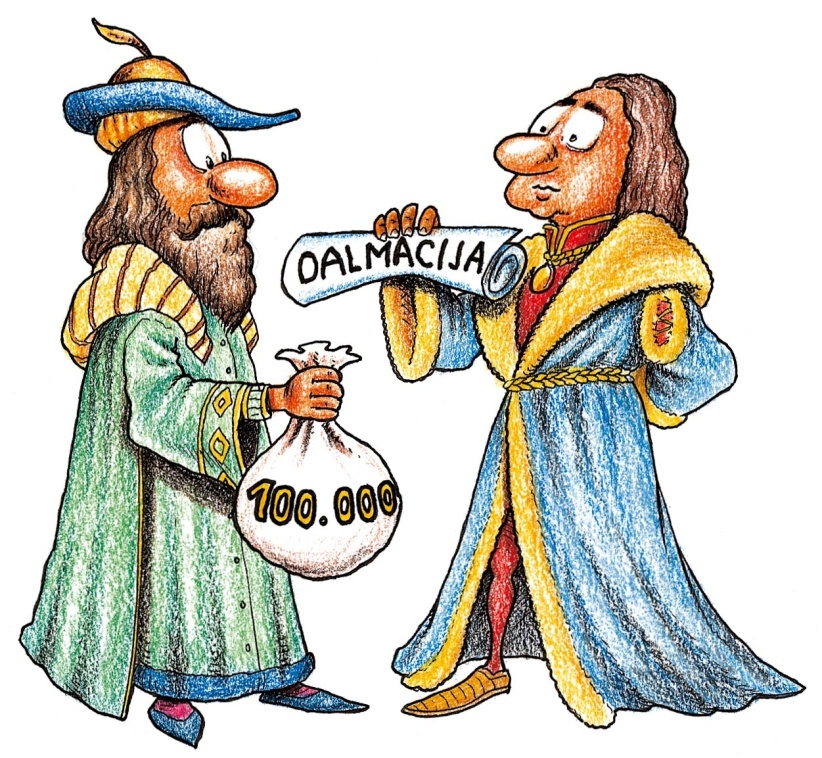 VENECIJA
DUBROVNIK
ILIRSKE PROVINCIJE
Udžbenik str. 53. N
                 str. 49. i 50.
“ Velika je šteta što maršal nije ostao u Dalmaciji dvije, tri godine duže… “
“moja prava slava ne leži u činjenici da sam pobijedio u četrdeset bitaka, 
- Waterloo će izbrisati uspomenu na sve moje pobjede, ali moj Građanski zakonik - živjet će vječno. “
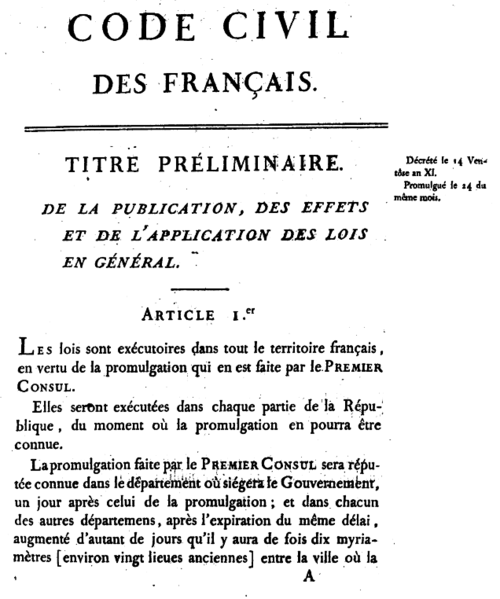 NAPOLEONOV
KONJAK
NAPOLEONOV
KOMPLEKS
Ako se na stranicama bilo kojeg trokuta (ABC) naprave jednakostranicni trokuti, bili vanjski ili unutrasnji, tezista tih trokuta grade novi jednakostranicni trokut (LMN)
NAPOLEONOV
TEOREM
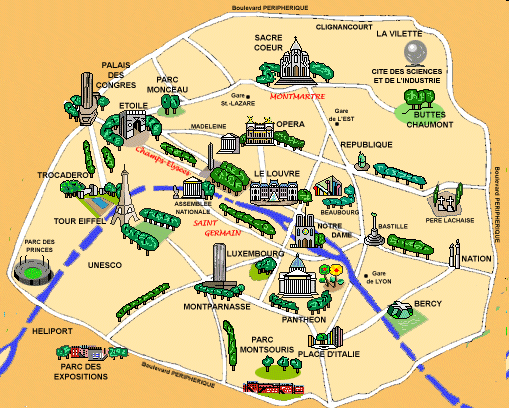 NAPOLEONOV
SLAVOLUK 
POBJEDE U PARIZU
BETHOVENOVA 3. 
SIMFONIJA
CHAPEOVA 
SEMAFORNA LINJA
INTERNET, MERIDIJANI 9. 2006.
NAPOLEONOV KONJAK
NAPOLEONOV KOMPLEKS
NAPOLEONOV TEOREM
SLAVOLUK POBJEDE U PARIZU
BETHOVENOVA TREĆA SIMFONIJA
CHAPPEOVA SEMAFORNA LINIJA